ДЕТСКИЙ САД № 35 «МОРЕ»
СКАЖЕМ     ДА!ОХРАНЕ ТРУДА
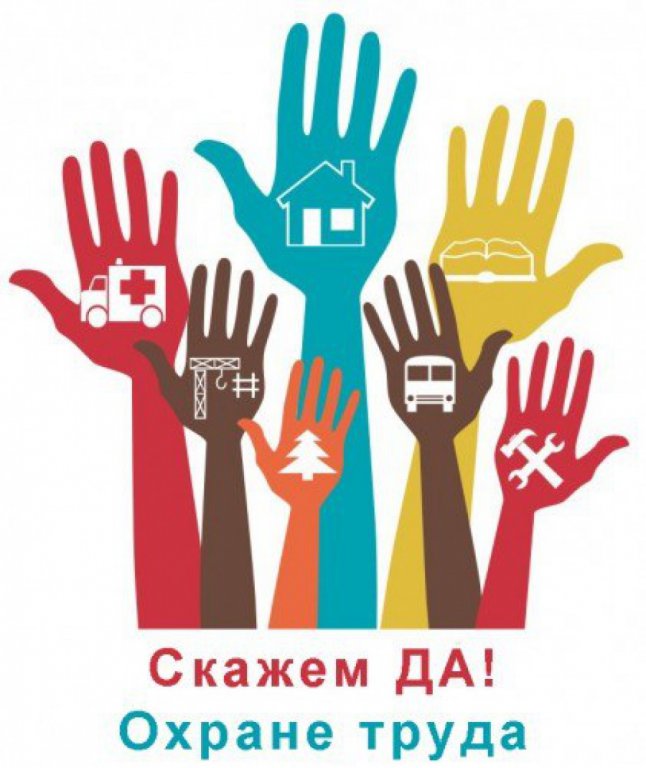 24.04.2019
2
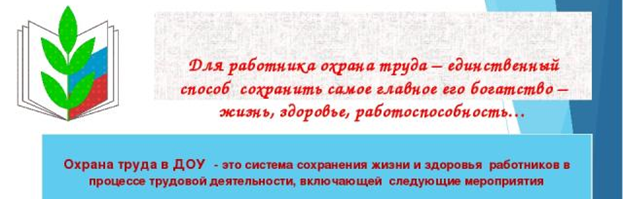 24.04.2019
3
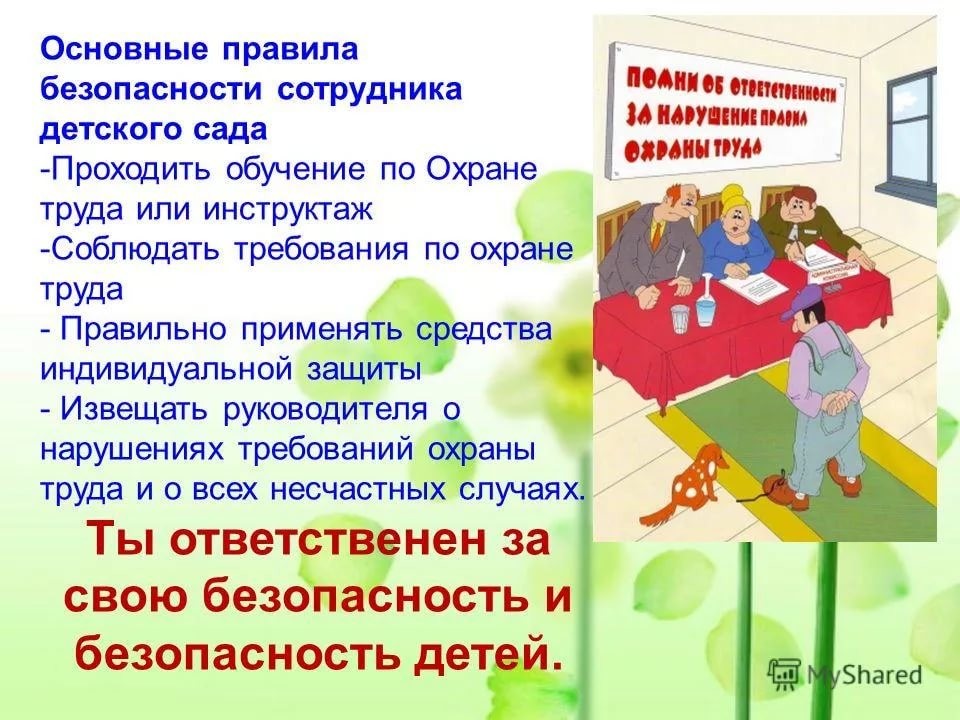 24.04.2019
4
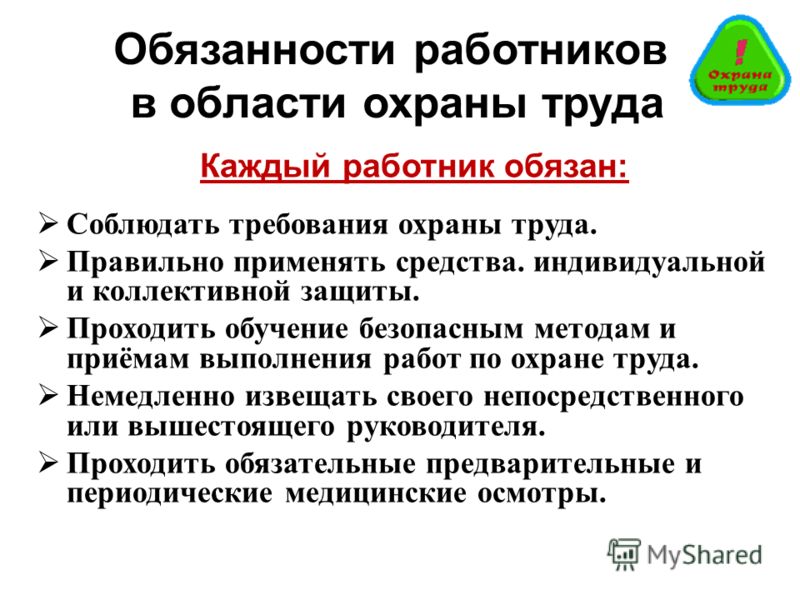 24.04.2019
5
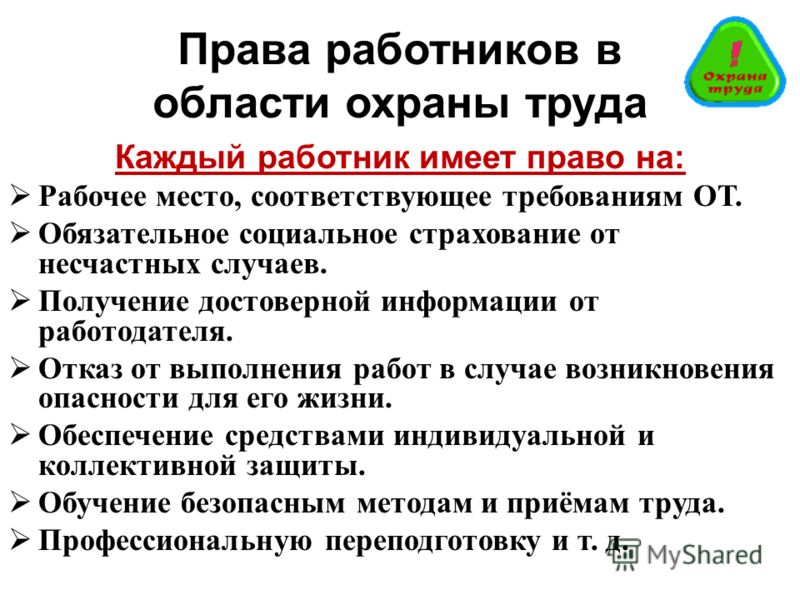 24.04.2019
6
ПРАВО СОТРУДНИКА НА МЕДИЦИНСКИЙ ОСМОТР
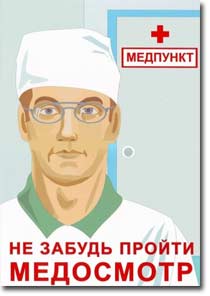 24.04.2019
7
ПОГОВОРИМ О ТЕХНИКЕ БЕЗОПАСНОСТИ
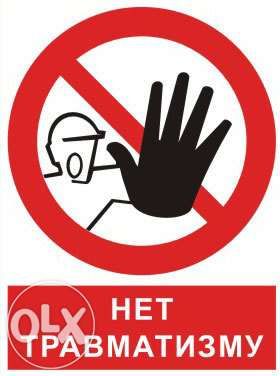 24.04.2019
8
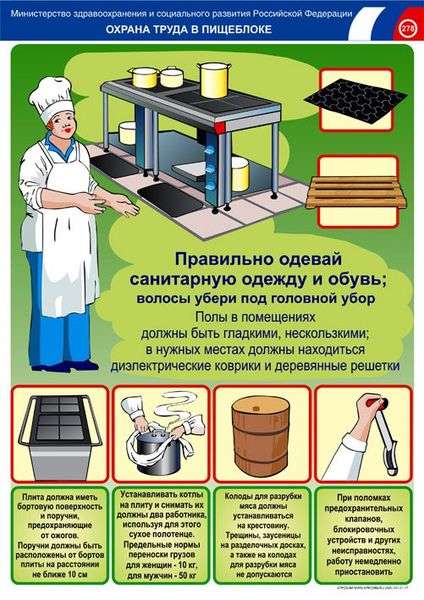 24.04.2019
9
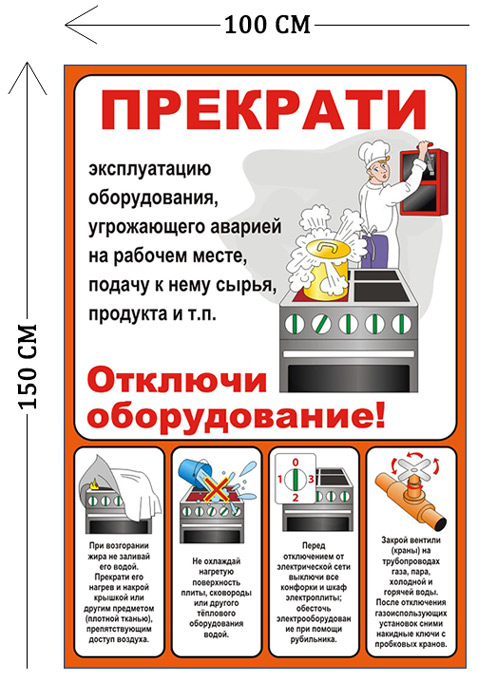 24.04.2019
10
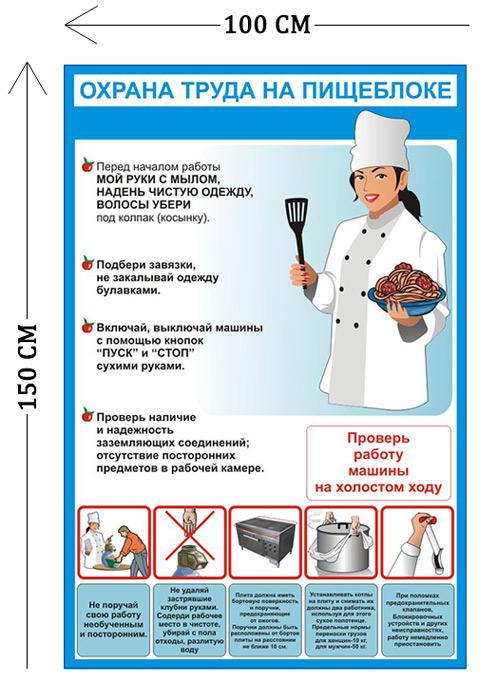 24.04.2019
11
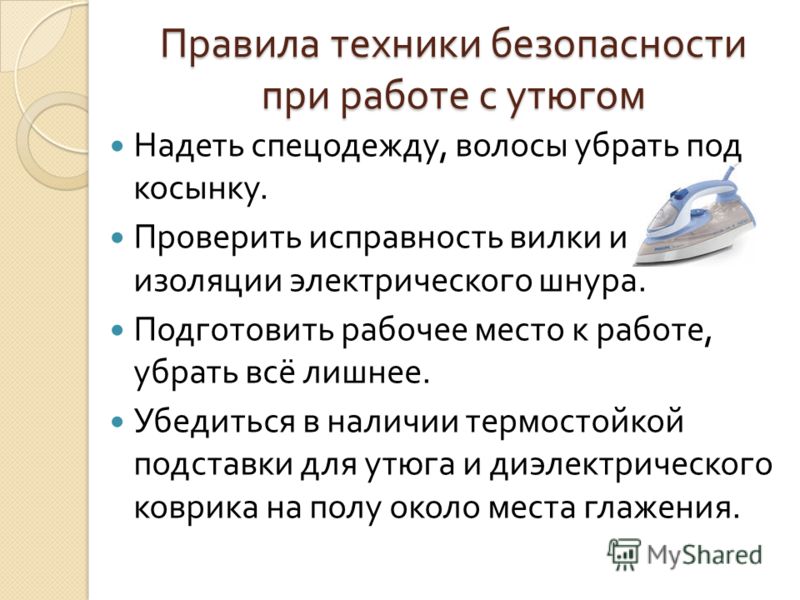 24.04.2019
12
Перед началом работы с гладильным прессом:1. Приведи в порядок спецодежду, волосы убери под головной убор.2. Проверь исправность и санитарное состояние гладильного пресса. 3. При работе с гладильным прессом запрещается  проверять пальцами температуру нагретых поверхностей.
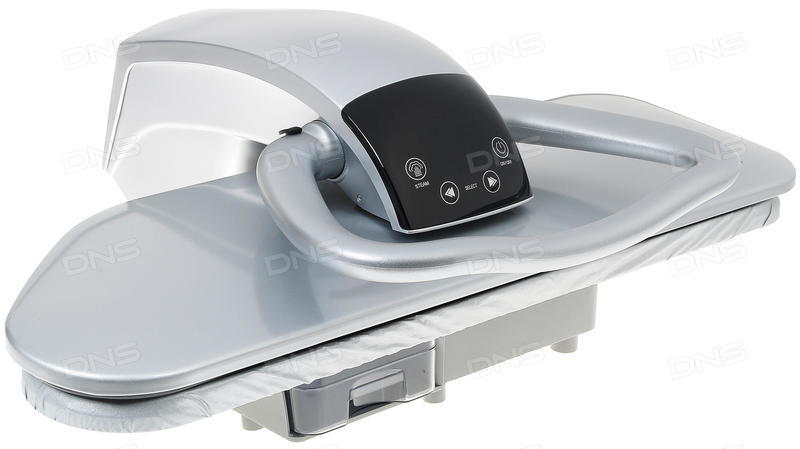 24.04.2019
13
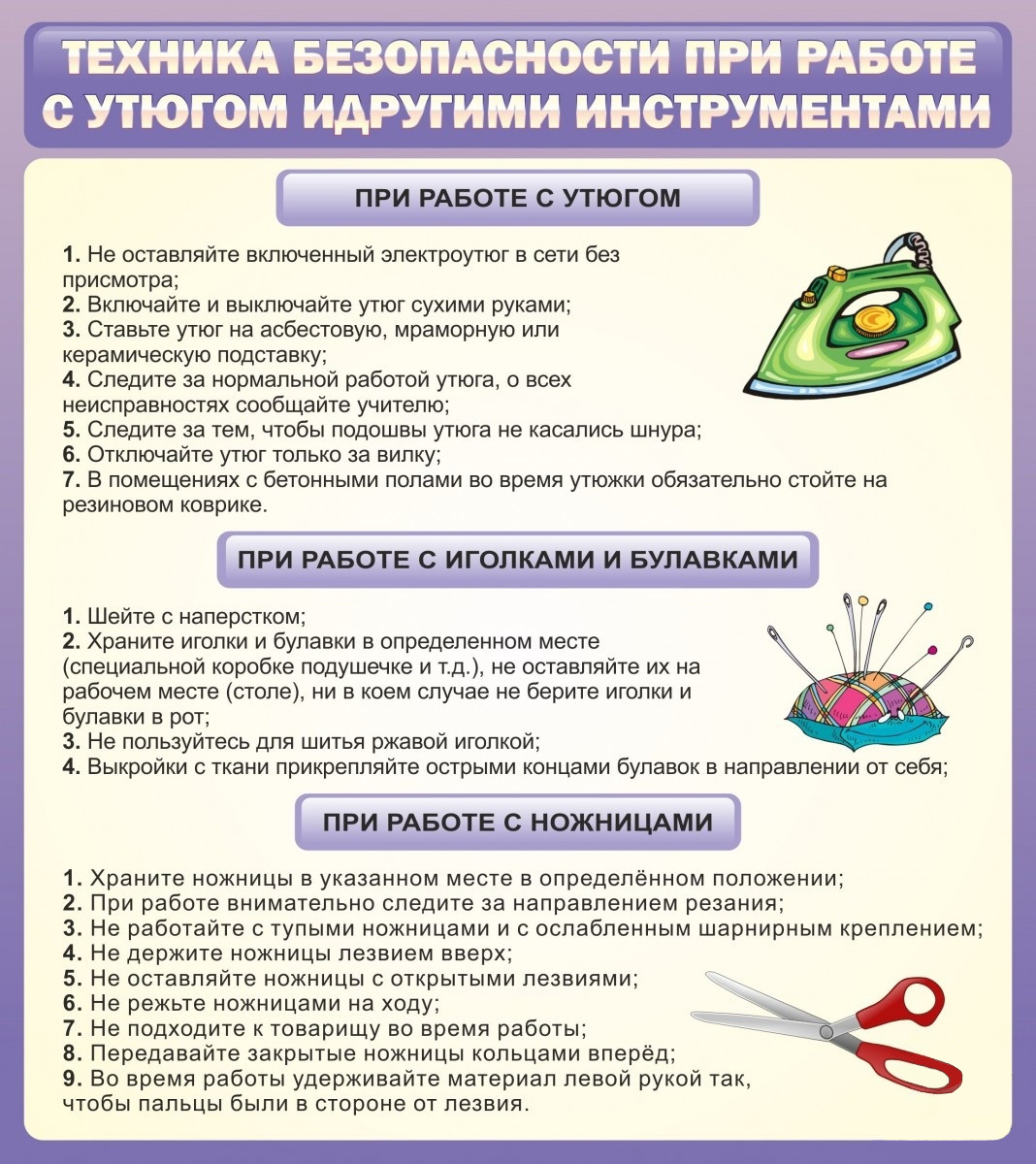 24.04.2019
14
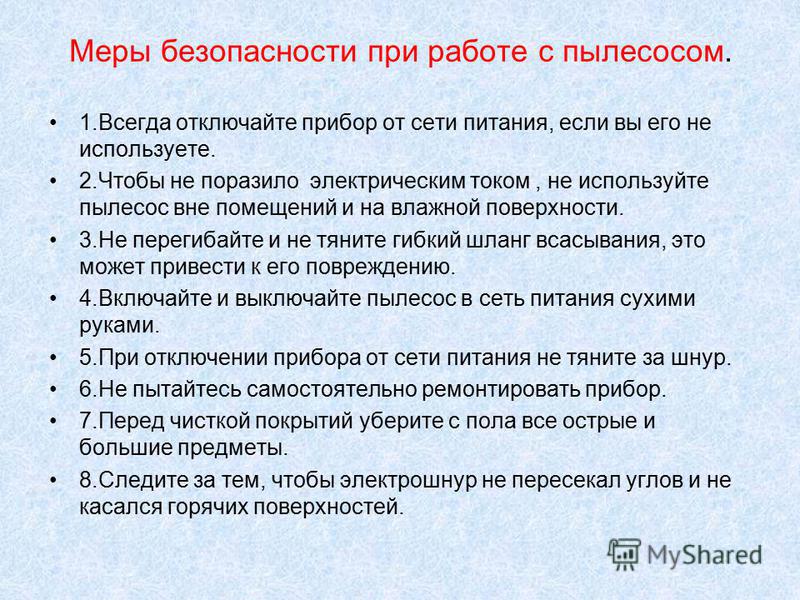 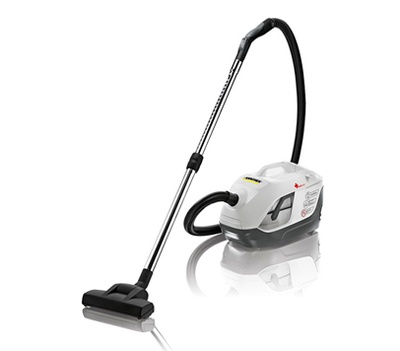 24.04.2019
15
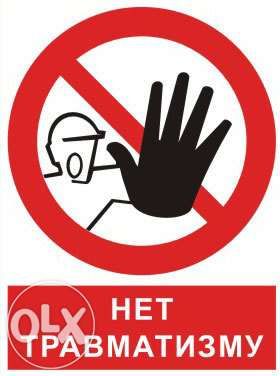 24.04.2019
16
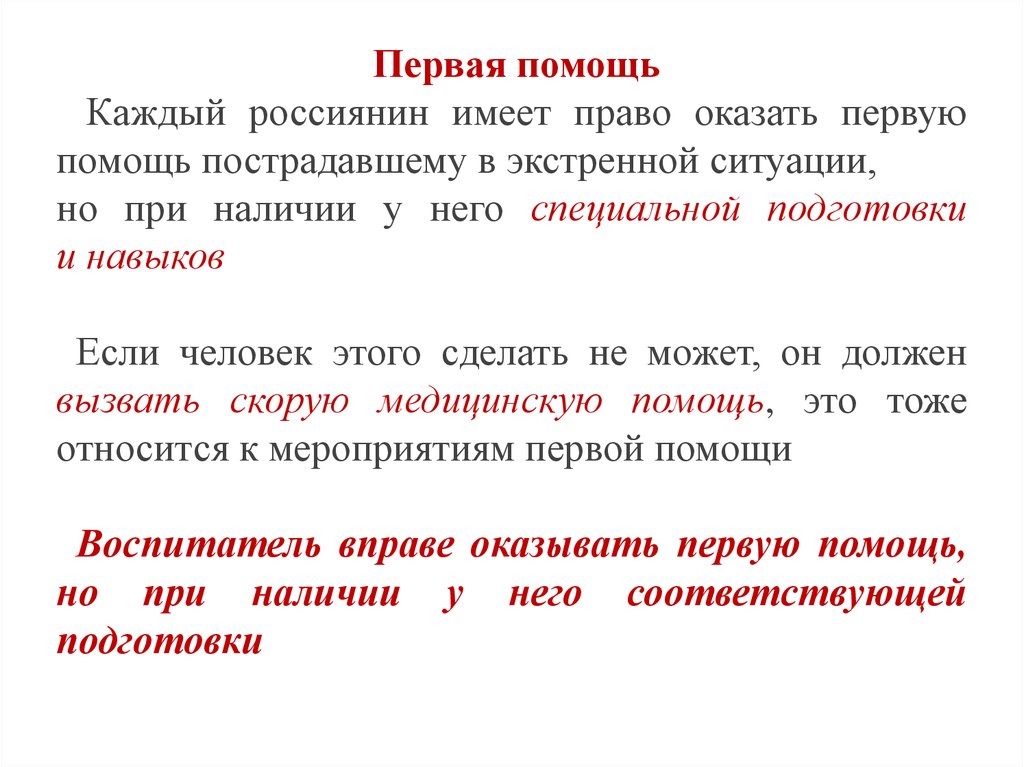 24.04.2019
17
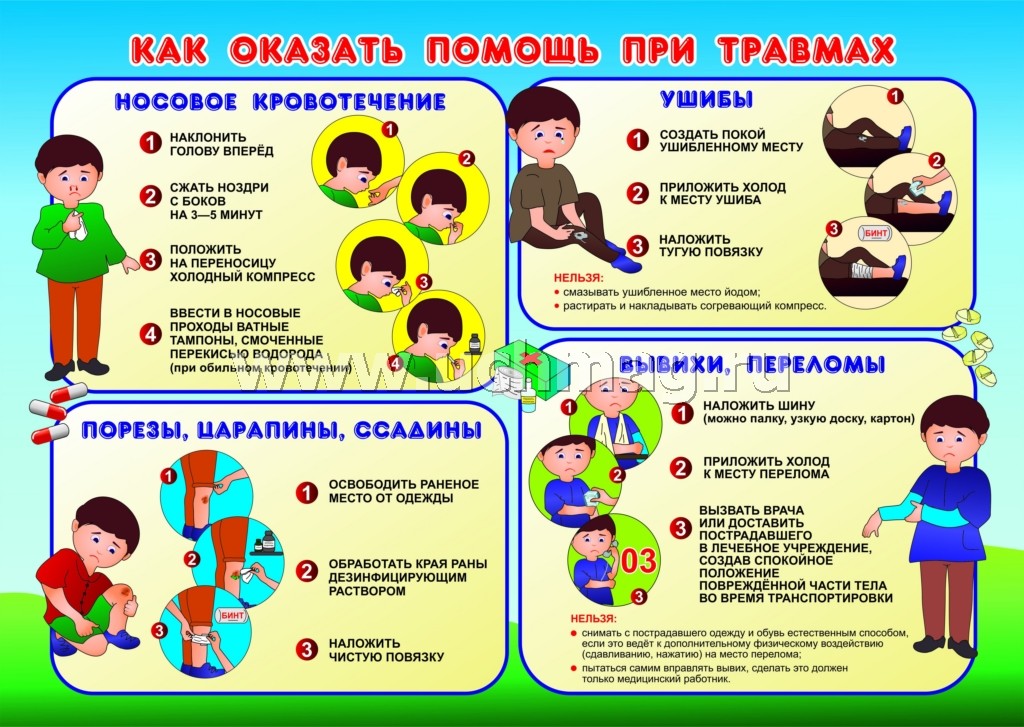 24.04.2019
18
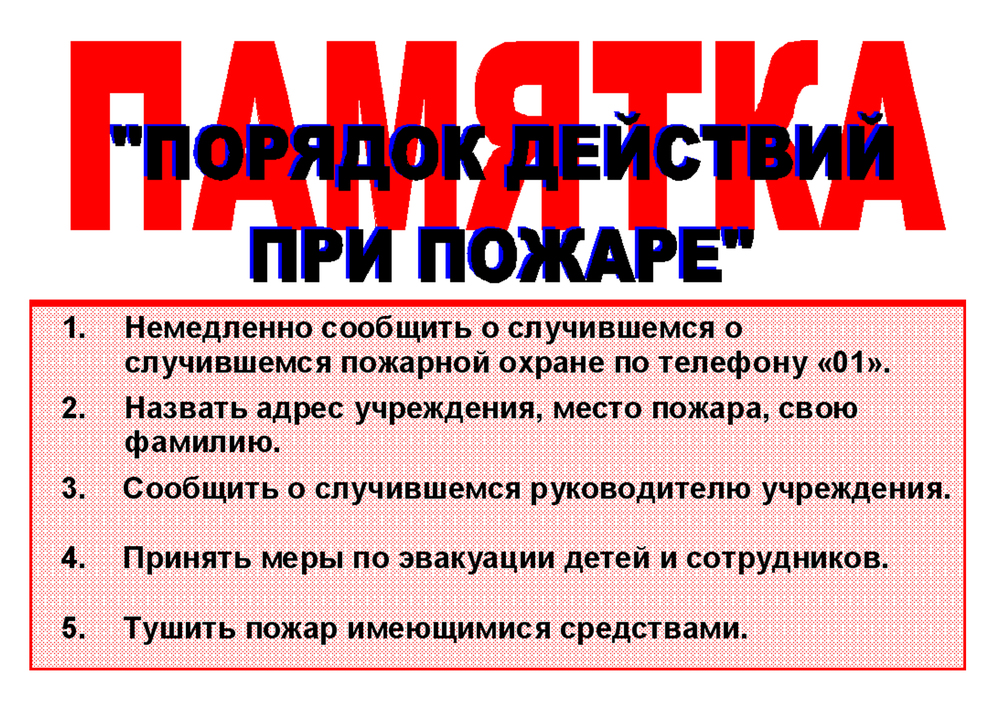 24.04.2019
19
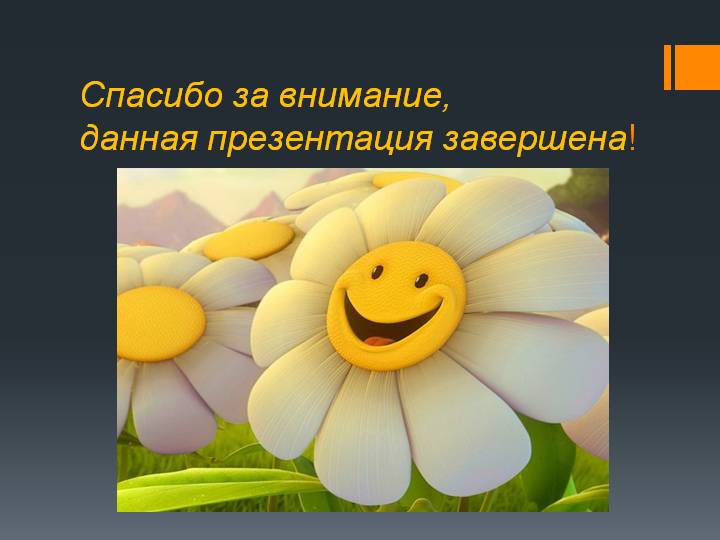 24.04.2019
20